RTI as a Social Accountability Tool: Grassroots Experiences from India
Madhu Sudan SharmaCUTS InternationalIndia
Why RTI is a S. Ac. Tool
Covers all the citizenries without discrimination (wide scope than other S. Ac. tools )
Relies on Civic Engagement for exacting accountability
Demand driven and operate from bottom up
Complement and strengthen the formal accountability mechanism
Empowers common citizenries and ensure quality of public service delivery 
Enhances development effectiveness 
Ensures transparency and access to information
Enhance citizen participation and oversight 
Grievance redressal & System strengthening
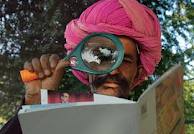 In 2005, RTI Act was over laden with expectations & Hopes of common masses
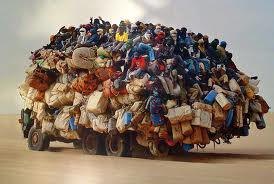 Why a last person in village is, so upbeat about RTI Act, 2005
Overnight the Status of a common man was leveled up to the M.Ps. or MLAs. 
Broken the culture of secrecy and hammered on the legal, institutional and psychological barriers in the way of ATI.
Entire governance process opened up for common citizenries.
Empowered them to access the information (ATI) hold by the government (No way earlier)
Most empowering & Famous law enacted after independence of India
Demand generating and Empowering Features
Fundamental Right and part of Right to Freedom of speech and expression
Informed Citizenry for vibrant democracy  
Maximum disclosure: Duty to Inform 
Record management and Info storage
Promoting open Government: Accountability Provisions  
Limited scope of exceptions: 
Time Limit for providing information 
Cost is not an hindering factor 
Protection of Privacy and Whistleblowers
Completely Hands off processes
Publicity and Trainings
Be Applicable for private sector as well
Indian Scenario
An estimated 9-10 million RTI applications till 2011
Public Authorities have been designated for receiving RTI requests at all levels
Yale University study reportedly suggests that RTI works faster than paying bribes. (CUTS’ Must roll case)
Also, socially equalises and empowers a man standing at last ladder (The peanut vendor’s case)
Usage of RTI
To get information that should  have been in public domain in any case (Neeraja Modi /Fortes Hospital).
To expose misuse of power and corruption (Panna Devi Case)
Preventive use against corruption  
Proactive disclosure of information on walls, boards and public places (Y. Dashanan case in PHED)
India Against Corruption Movement (Anna Hazare)
NGOs also come under RTI if substantially funded by Government (Prayas  case)
Complaint redress Vs System Reforms
To have grievances addressed – now a new Bill (Bicycle thief & Passport case).
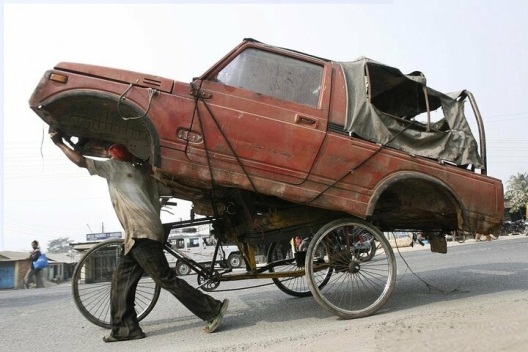 Judicial Activism is Good for 'Aam Adami
Few High Courts are know for being Pro-RTI and Delhi, Maharashtra and Karnataka are the main (Cases of CJI’s office and BCCI case 

CICs are also very proactive (File Noting, Answer sheets, )
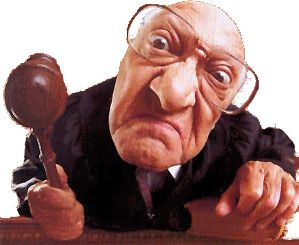 Breaking socio-historical barriers and achieving targets
Panna Devi & Rekha Kumawat case
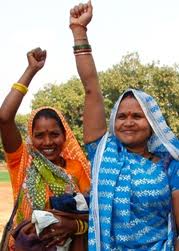 Innovative uses of RTI
To make elected representatives accountable (Attendance in committees/ Parliament, questions asked, matters pursued) 
People are filing requests at president’s office directly 
And how much water was drank by neighbor's buffalos (Mangal Gurnani)
Even finding suitable grooms.
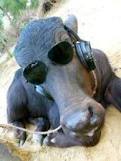 Lessons Learnt at CUTS
Strategy of using the RTI in selected schemes is more result oriented (MGNREGS, IAY, SGSY)  
Having a network of local proactive users at local level which work effectively (CUTS CGCCs model)
Media is a critical ally in the process
Preventive approach rather than post mortem approach is more rewarding
Creating a critical mass people related to RTI at multiples levels (Community to Government)
Way of functioning
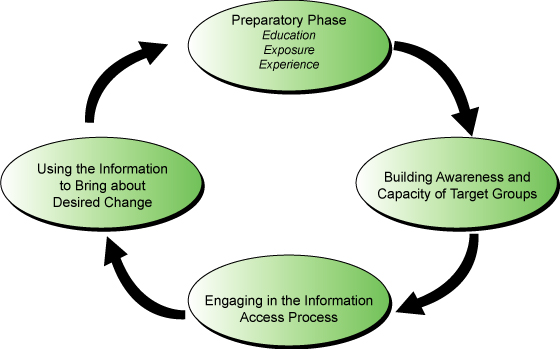 A time tested CUTS-CGCCs model
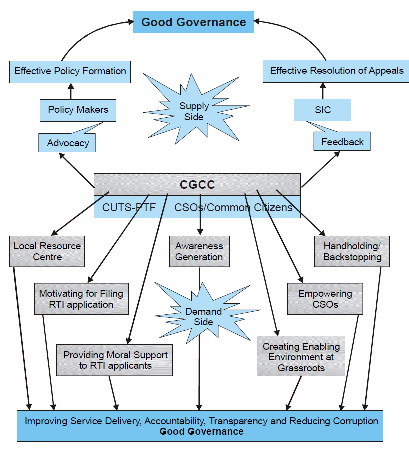 RGR & CVA Survey Findings: by CUTS in 2010
RTI Act Provisions
Application format
Public Info. Officer
Fee rules APL/BPL
Time: 30 days’
FAAs
/SAAs
Common Man
26%
19%
21%
08%
7%
PIOs/FAAs
82%
80%
54%
64%
22%/12%
Use of RTI Act, 2005
Only 5.5% people filed RTI.
Information provided (33%)
Dissatisfied with info. 75%)
Cases in 1st Appeal (9%)
Reasons asked by PIOs
Purpose (32%)
Use of info. (24%)
Public interest (14%)
Political motivation (19%)
Grounds of rejecti ng a RTI as PIOs
Related to other department (32%),
Misuse of information (30%)
Too many questions (17%),
Misbehavior with PIO (08%)
Application not clear (13%)
Cases in 2nd  Appeal (0.5%)
Training of PIOs
 (22%)
Form Networks and Be Networked
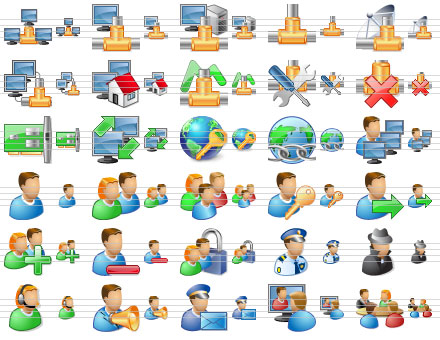 http://www.freedominfo.org/
foianet-bounces@lists.foiadvocates.info
sartianetwork@yahoogroups.com
Thanks
mss2@cuts.org
The RTI Act 2005 – Key facts
It is most progressive and empowering Act after independence of India
The grassroots initiative for RTI was started from Rajasthan
Came in to effect  from Oct. 12, 2005.
Covers central, state and local governments, and all bodies owned, controlled or substantially financed by Government (2(h))
Covers executive, judiciary and legislature (2(e)
Includes  information relating to private body which can be accessed by under any other law for the time being in force (2(f))
Key concepts: CIC, SIC, Public Authority-APIOs, PIOs, FAAs, Third Party, proactive disclosure of 17 type of information,
RTI Act: Key Definitions
Record means: Any document, manuscript and file, Any microfilm, microfiche and facsimile copy of a document, any reproduction of image or images embodied in such microfilm (whether enlarged or not), any other material produced by a computer or any other device s.2(i) 
Information means: Any material in any form, including records, documents, memos, e-mails, opinions, advices, press releases, circulars, orders, logbooks, contracts, reports, papers, samples, Models, data material held in any electronic form (S.2 (f)) 
RTI includes the right to inspection of work, documents, records; Taking notes, extracts or certified copies of documents or records; Taking certified samples of materials, obtaining information in the form of diskettes, floppies, tapes, video cassettes or in any other electronic mode or through printouts where such information is stored in a computer or in any other device;
Apply your mind before filing a RTI Application
Be smarter, tactful and foolproof than PIO because it is a mind game
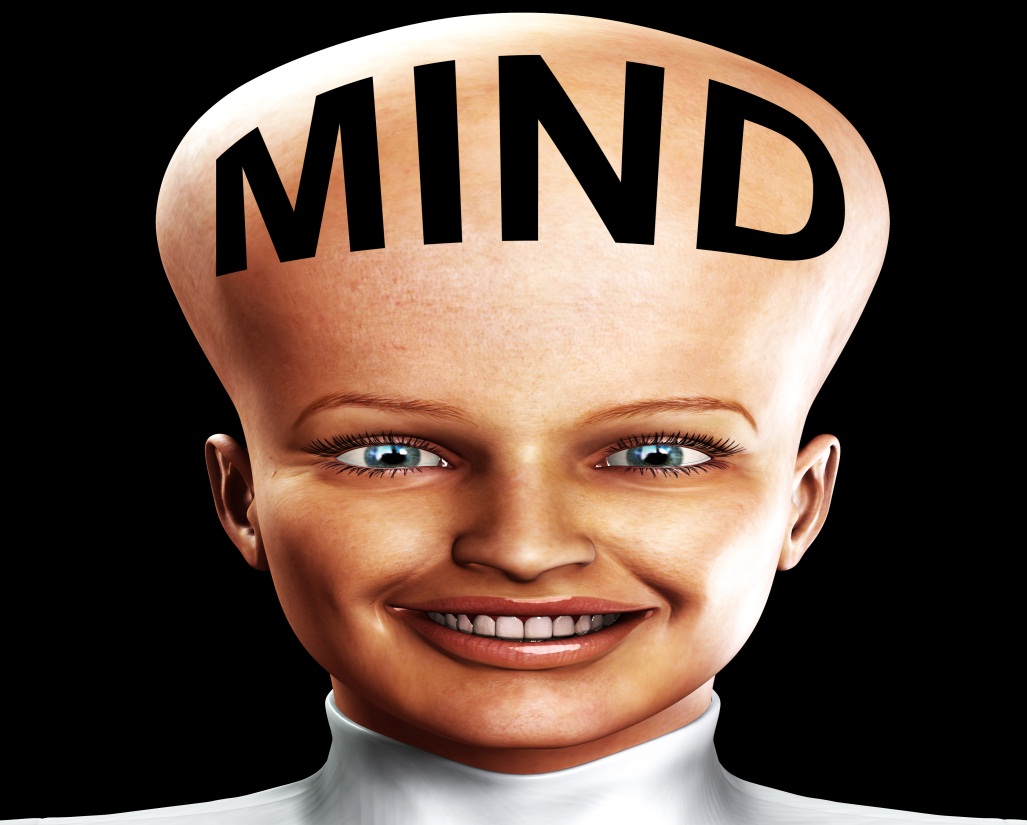 RTI application filing process: precautions
Precautions: (Pre, During Application and Post-application)
Know the possible sources of information and concerned PIO or APIO and its correct address
Frame short and concise but clear questions to be asked and must not be imaginary. Not more than three four at a time (For PIOs Assistance & Risk of penalty is less if more questions)
Be clear whether any format is prescribed or not
Demand in individual ‘s name rather than CSO’s name
Local language, full address, legibly written, time specified, required fee etc.
Think about possible reasons of rejection or ways of insufficient or misleading information as per local conditions if any.
Be clear about whether your RTI is related to any grievance of demanding any information held by PIO
Strict follow up of the filed application and reaching up the logical conclusion 
Link up with media to publish your information if it has larger interest